Figure 5: (A) XOR problem comprising two instances of the positive class (#1 and #3) and two instances of the negative ...
Brief Bioinform, Volume 13, Issue 1, January 2012, Pages 83–97, https://doi.org/10.1093/bib/bbr008
The content of this slide may be subject to copyright: please see the slide notes for details.
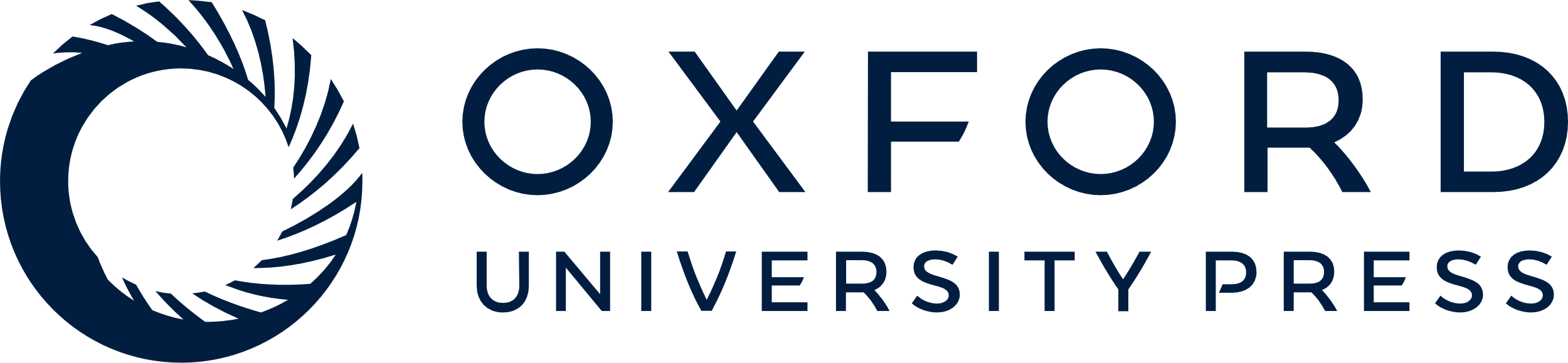 [Speaker Notes: Figure 5: (A) XOR problem comprising two instances of the positive class (#1 and #3) and two instances of the negative class (#2 and #4). The instances are placed at a distance of 1 U length from each other. The separating hyperplane (dotted line) is used as decision boundary. (B) The instances are ranked based on the signed distance from the decision boundary. (C) ROC curve resulting from the scores of signed distances (example adapted from ref. [68]).


Unless provided in the caption above, the following copyright applies to the content of this slide: © The Author 2011. Published by Oxford University Press. For Permissions, please email: journals.permissions@oup.com]